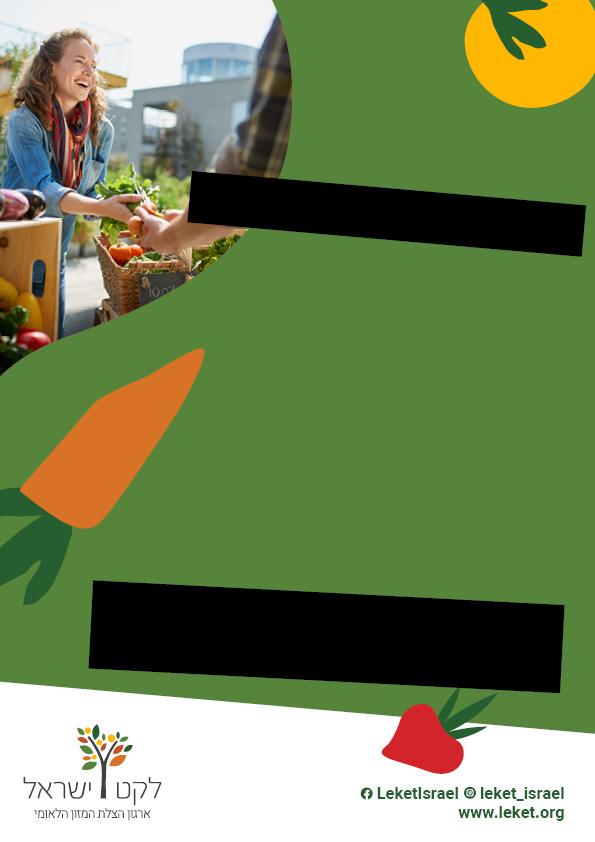 תוצרת טרייה
ישירות עד אליכם!
"לקט אקספרס" של לקט ישראל  - פרויקט מיוחד 
המציל ומביא מזון בריא למי שצריך וכמה שצריך!   

התוצרת החקלאית נתרמה ע"י חקלאים והוצלה על ידי לקט ישראל. 
אנו מבינים שהזמנים יותר קשים, ואנחנו כאן כדי להושיט יד.

למי זה מיועד?למשפחות ויחידים שזקוקים לתמיכה נוספת בימים אלה
איך זה עובד?משאית עמוסה במגוון פירות וירקות טריים תגיע לאזורנומדי שבוע כל שעליכם לעשות - להגיע למקום החלוקה,כדי לקחת תוצרת חקלאית טרייה שהוצלהבמיוחד עבורכם ללא תשלום
איפה ומתי?ברחבת המועצה האזורית בכל יום רביעי בין השעות 16:00-18:00
המשימה של לקט ישראל היא להציל עודפי מזון מזינים, 
ובשיתוף עם המועצה XXX להבטיח שהם יגיעו לכל מי שזקוק להם
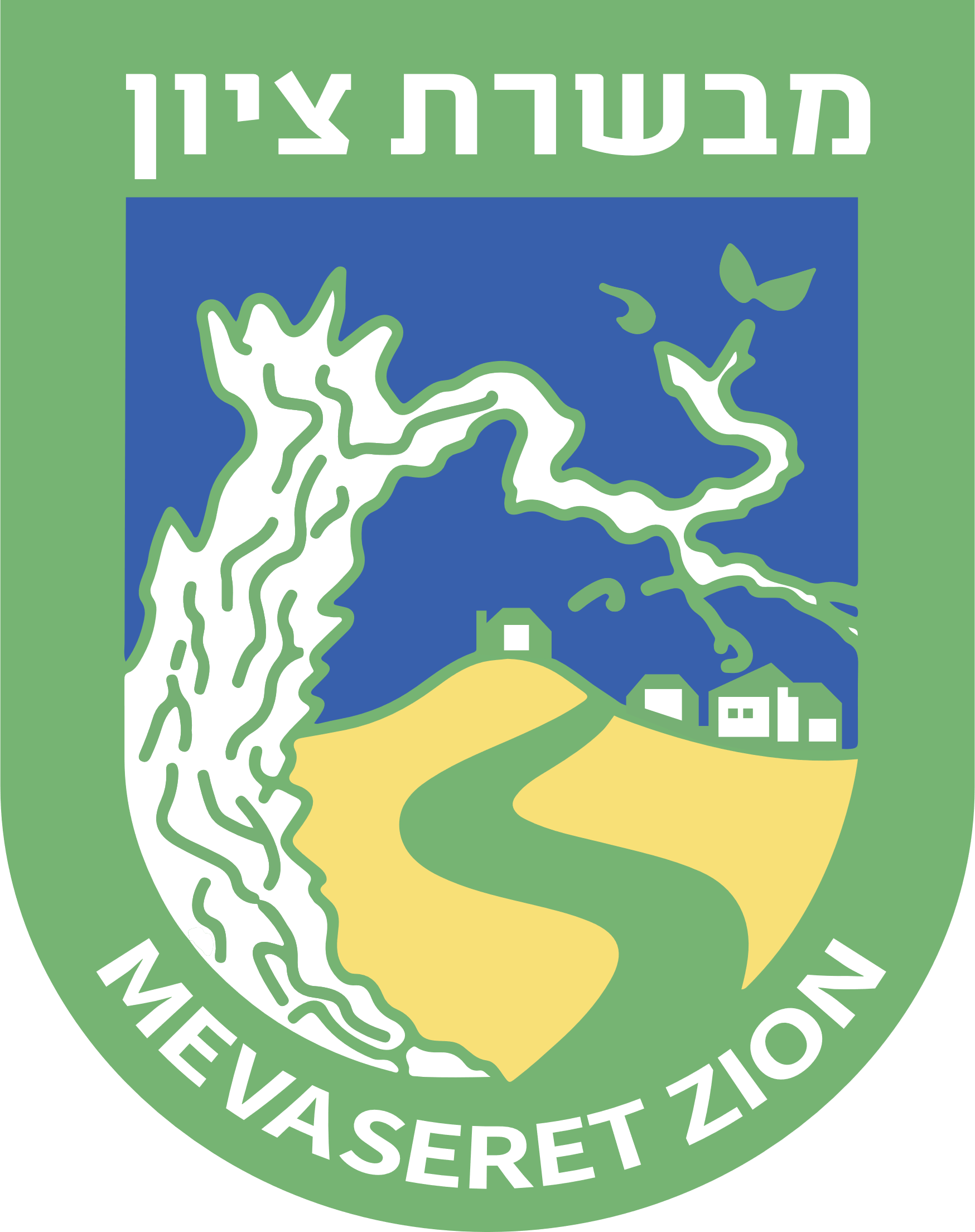